Taking out all the stops Arlene Hackbarth, LCPC
Using multiple interventions to empower and engage people who are homeless
learning objectives
Learn how to change the culture in treatment programs to partner with the persons served 
 Learn how to maximize the time spent with people who are homeless to promote empowerment and healing 
  Learn interventions to help  persons who are homeless  regain purpose and value
Part 1- using trauma -informed principles to change culture
Difficulties Encountered Within Systems of Care
Re-traumatization: Lack of respect and safety and an absence of control and choice that mimics past traumatic experiences.
Trauma-Informed Services
“At minimum, trauma-informed services should endeavor to do no harm...”
Jahn Moses, D., Glover Reed, B., Mazelis, R., & D’Ambrosio, B. (2003). Creating trauma services for women with co-occurring disorders: Experiences from the  SAMHSA women with alcohol, drug abuse and mental health disorders who have histories of violence study. Delmar, NY: Policy Research Associates (Women and Violence Coordinating Center).
System
Your Organization
You
Transformation at Every Level(SAMHSA)
THE ENVIRONMENT
Is your program welcoming ? 

Does it present as a safe space ?
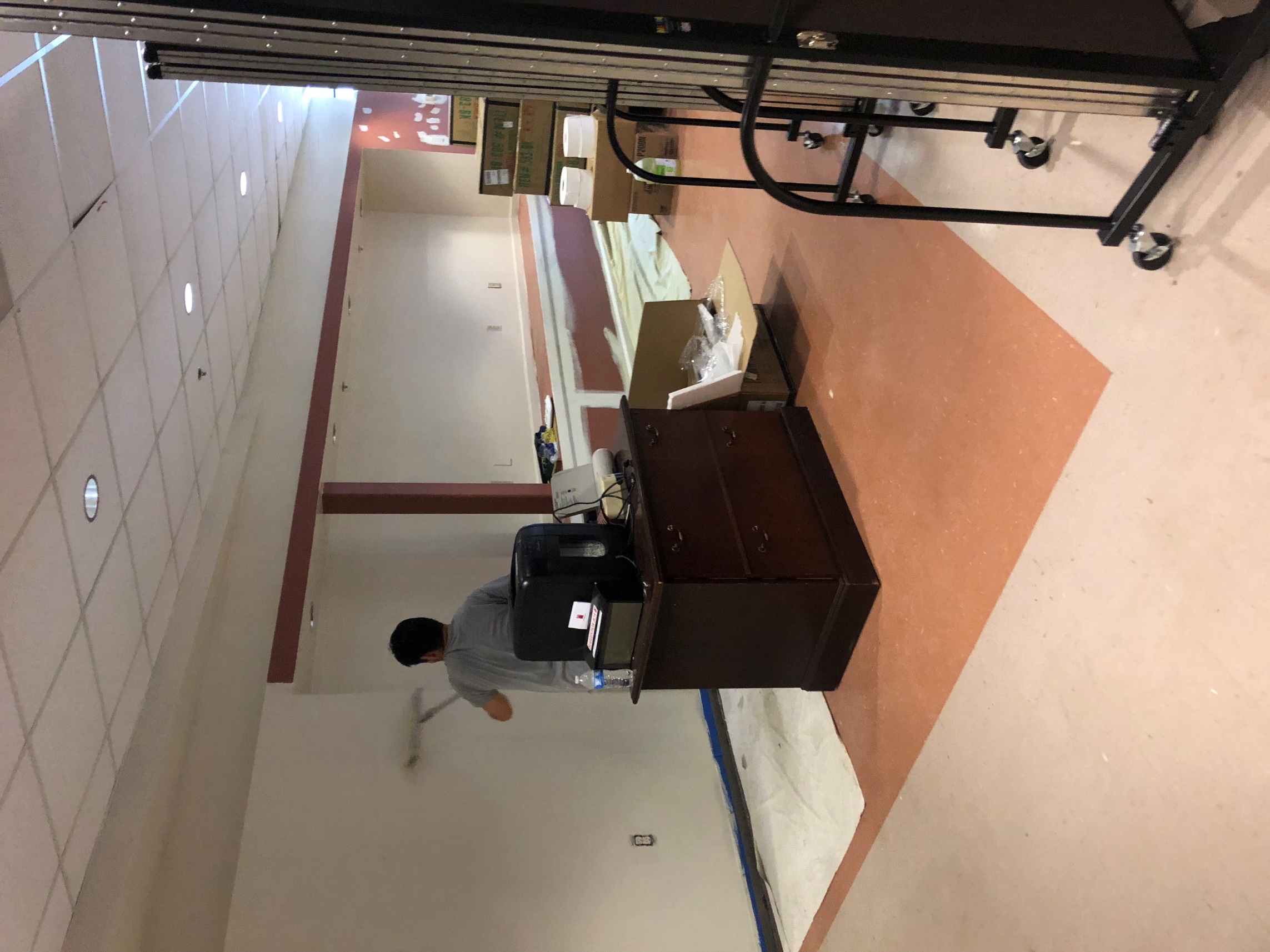 Comparing Approaches
Trauma-informed
Problems/Symptoms are inter-related responses to or coping mechanisms to deal with trauma.
Shares power/Decreases hierarchy.
 
Client behaviors are viewed as adaptations/ways to get needs met.
Traditional Approaches
Problems/Symptoms are discrete and separate.

Hierarchical.

Client behavior is viewed as “manipulative” or “working the system.”
Adapted from L. Prescott
Comparing Approaches
Traditional Approaches
People providing shelter and services are the experts.

Primary goals are defined by service providers and focus on symptom reduction.
Reactive – services and symptoms are crisis driven and focused on minimizing liability.
Sees clients as broken, vulnerable and needing protection from themselves.
Trauma-informed
Homeless families are active experts and partners with service providers.
Primary goals are defined by homeless families and focus on recovery, self-efficacy, and healing.
Proactive – preventing further crisis and avoiding retraumatization.
Understands providing choice, autonomy and control is central to healing.
Adapted from L.Prescott
The moment a person walks in the door
they are welcomed to our facility 
They are offered food and something to drink  
They are offered to take a shower
They participate with staff  in the searches of their belongings 


These take place before the men are asked to meet with a case manager to do intakes  or fill out any paperwork
Support Client Control, Choice & Autonomy
Trauma survivors feel powerless.

Recovery requires a sense of power and control.

Relationships should be respectful and support mastery. 

Clients should be encouraged to make choices.
How do we give a voice?
Their words, not ours, on  all treatment plans

“ I want to live  near a lake “
“I want a job working with my hands”
“I want to reunite with my daughter “
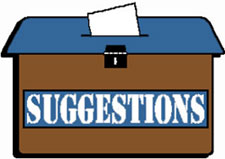 Giving a voice
the suggestion box
surveys
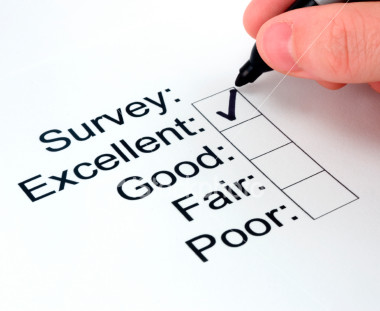 BY ASKING THE VETERANS THEIR OPINIONS:
THEY FEEL VALUED 
YOUR PROGRAM CAN BE ASSURED OF CONTINUING FEEDBACK FOR IMPROVEMENTS
This Photo by Unknown Author is licensed under CC BY
committees
Involve the veterans in as many decisions as possible : 

Some examples : 
The veterans planned their holiday events 
The veterans planned  their trips
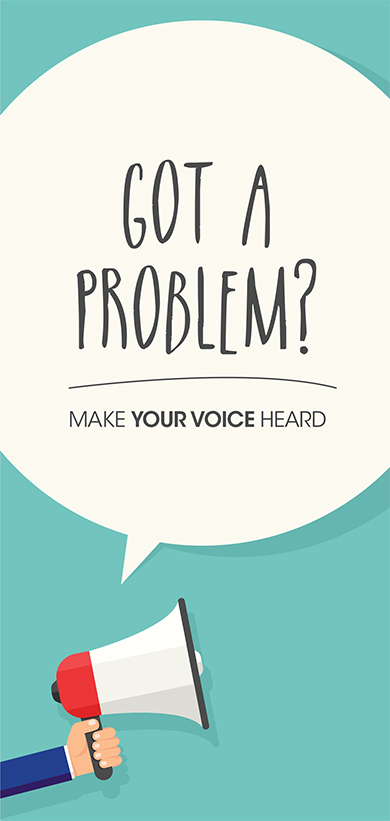 GREIVANCE PROCEDURE
POST  A GRIEVANCE PROCEDURE SO THE VETERANS KNOW HOW TO PROPERLY REGISTER A COMPLAINT
This Photo by Unknown Author is licensed under CC BY
Part 2: expanding experiences TO PROMOTE EMPOWERMENT AND HEALING
TRANSFERABLE  EXPERIENCES THAT UPLIFT
FORMAL DINNER
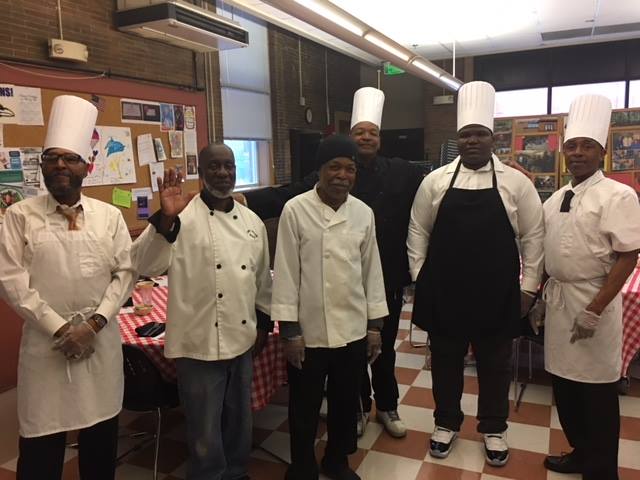 “WE WANT THE CHANCE  TO DRESS UP”
Local barbers offer free haircuts
Local restaurants come and cook 
Men are offered shirts and ties 
Staff and board members serve
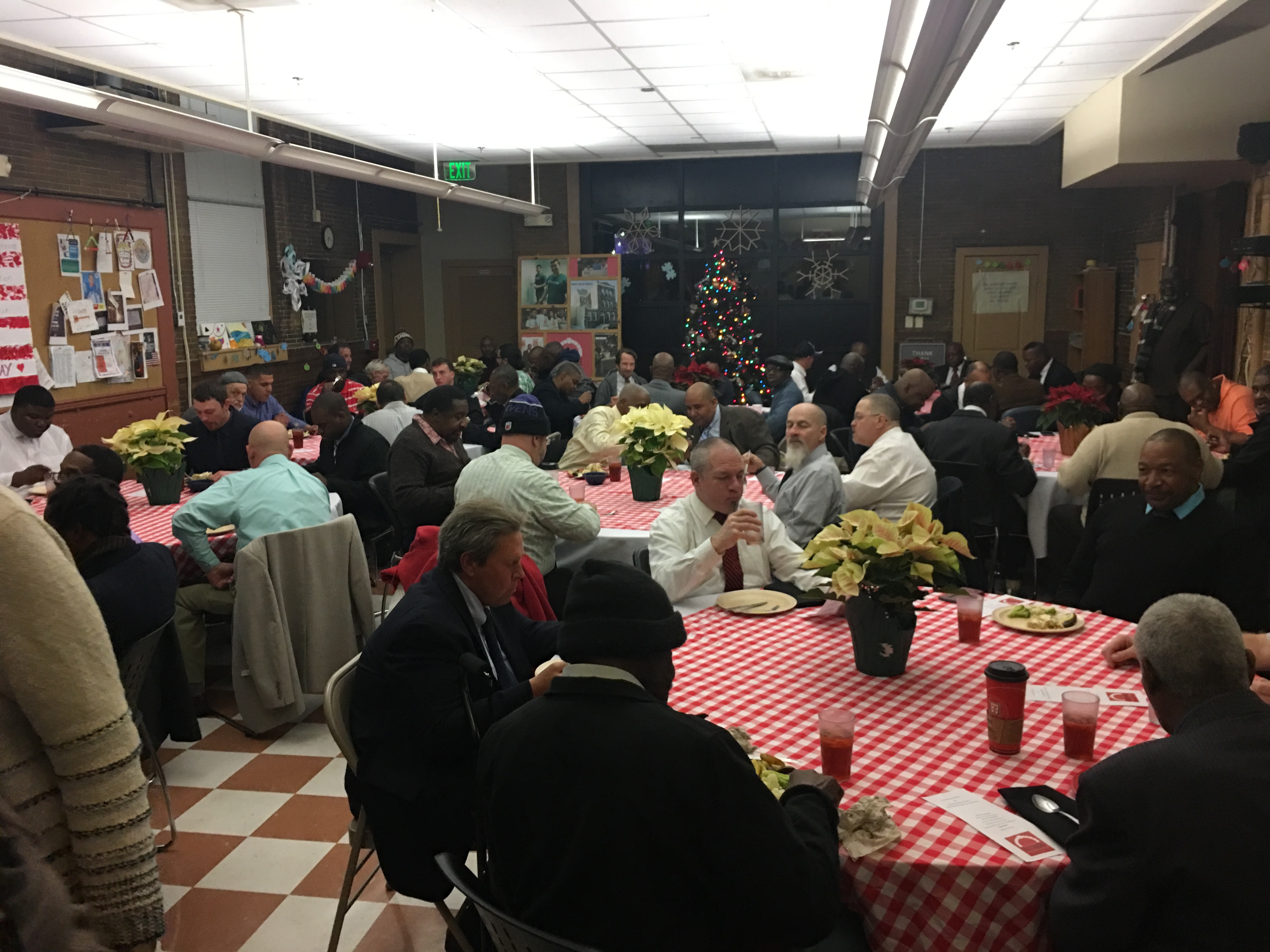 “where there are no corners”
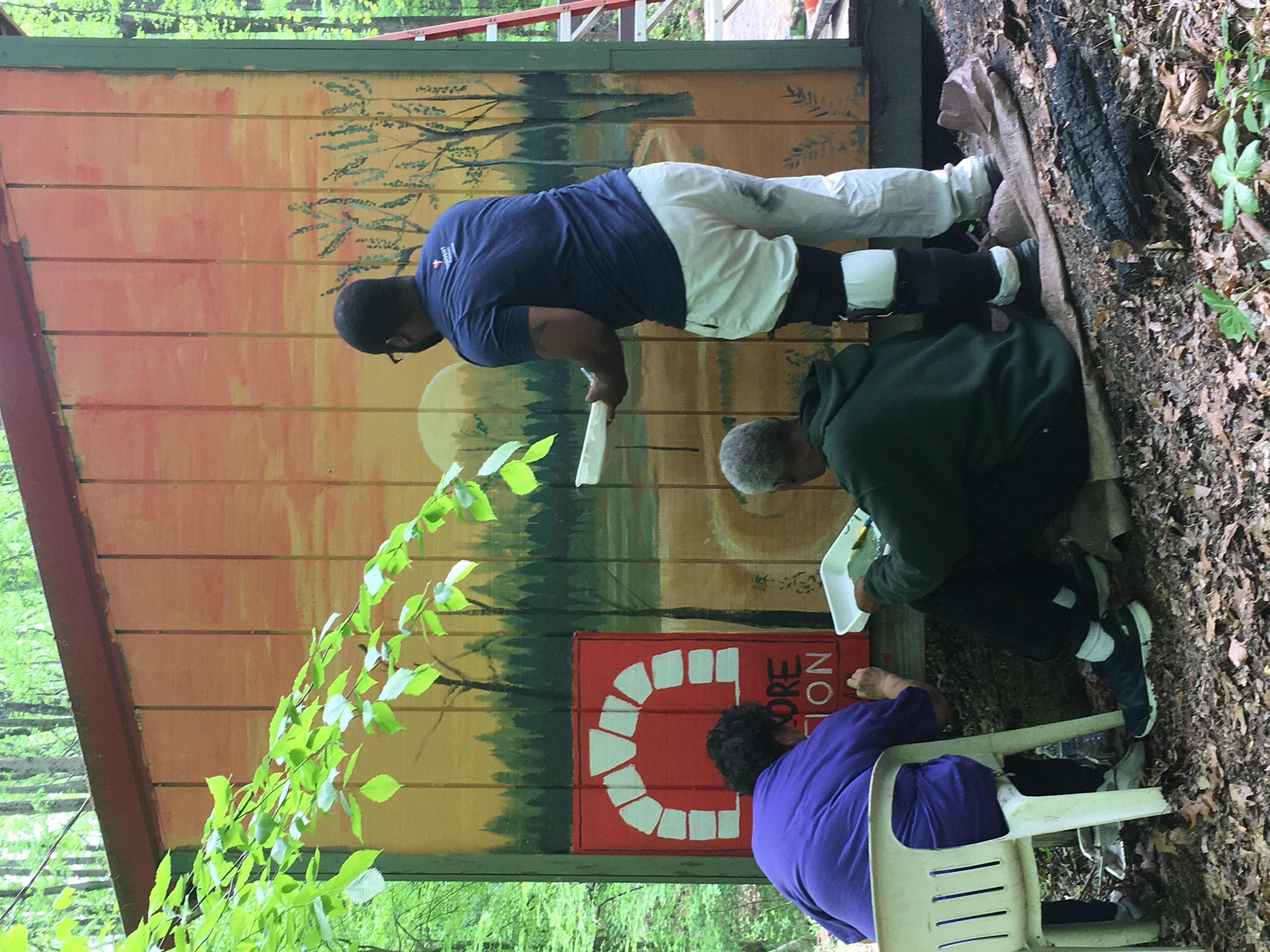 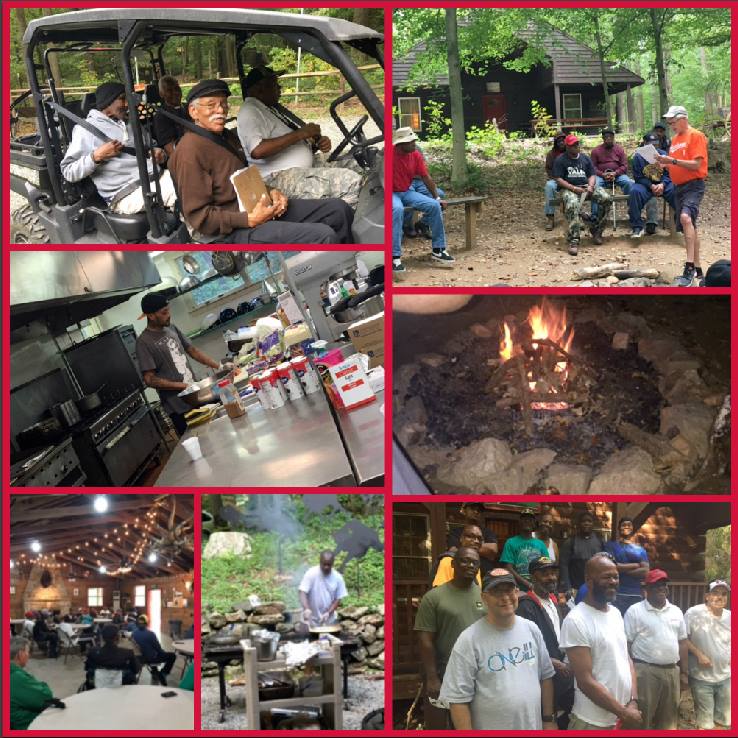 Fishing: teaches self reliance and bestows patience
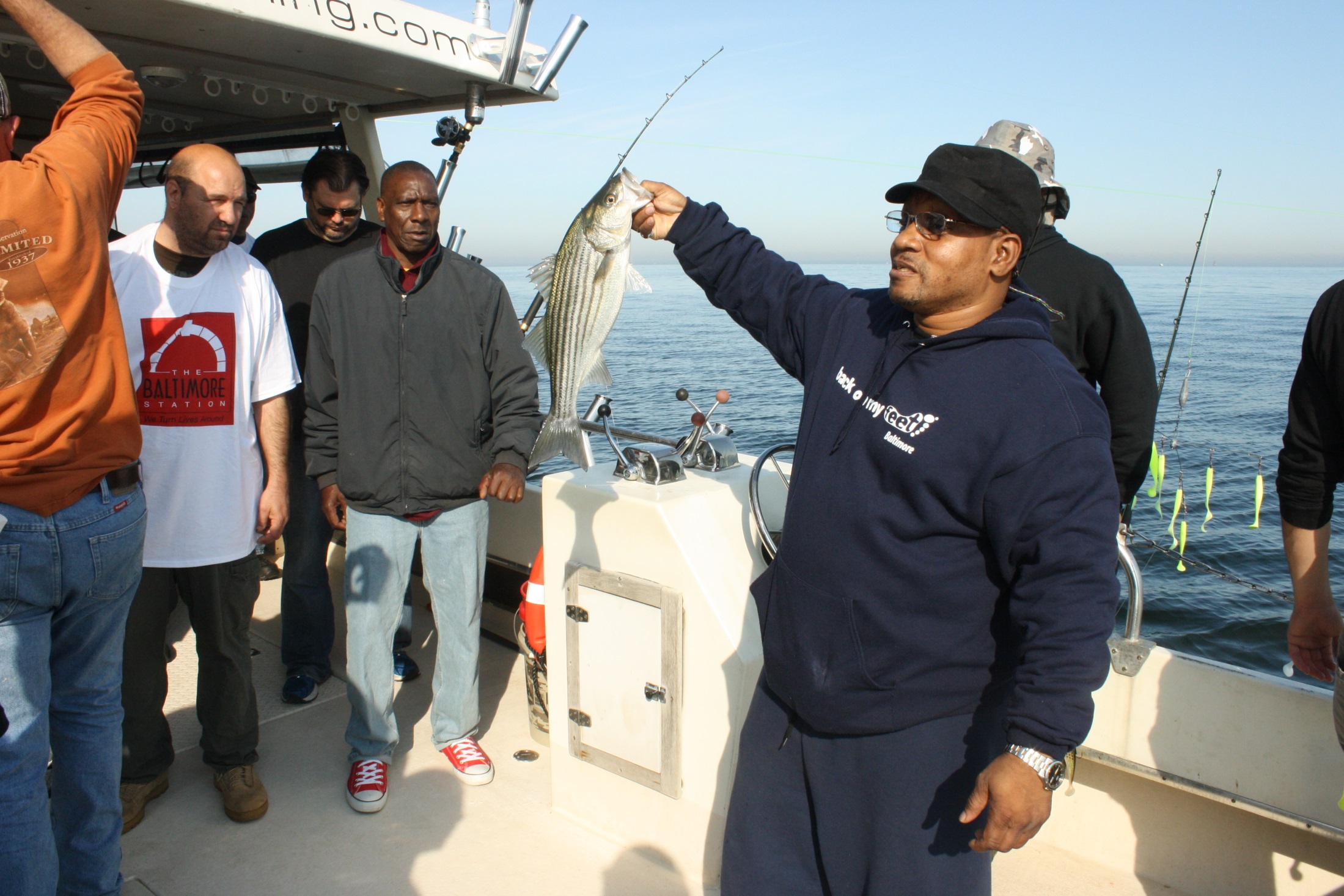 Experiences that inspire
Washington D.C
Gettysburg 
Professional sports games 
Theater 

“ I am learning that I do not need a lot of money to take trips with friends and family “
“ I am learning new interests and ways to enjoy myself “
Classes at the Baltimore Station- Inspired by the residents
Classes geared towards self expression : 
Art
Drama
Legacy letters
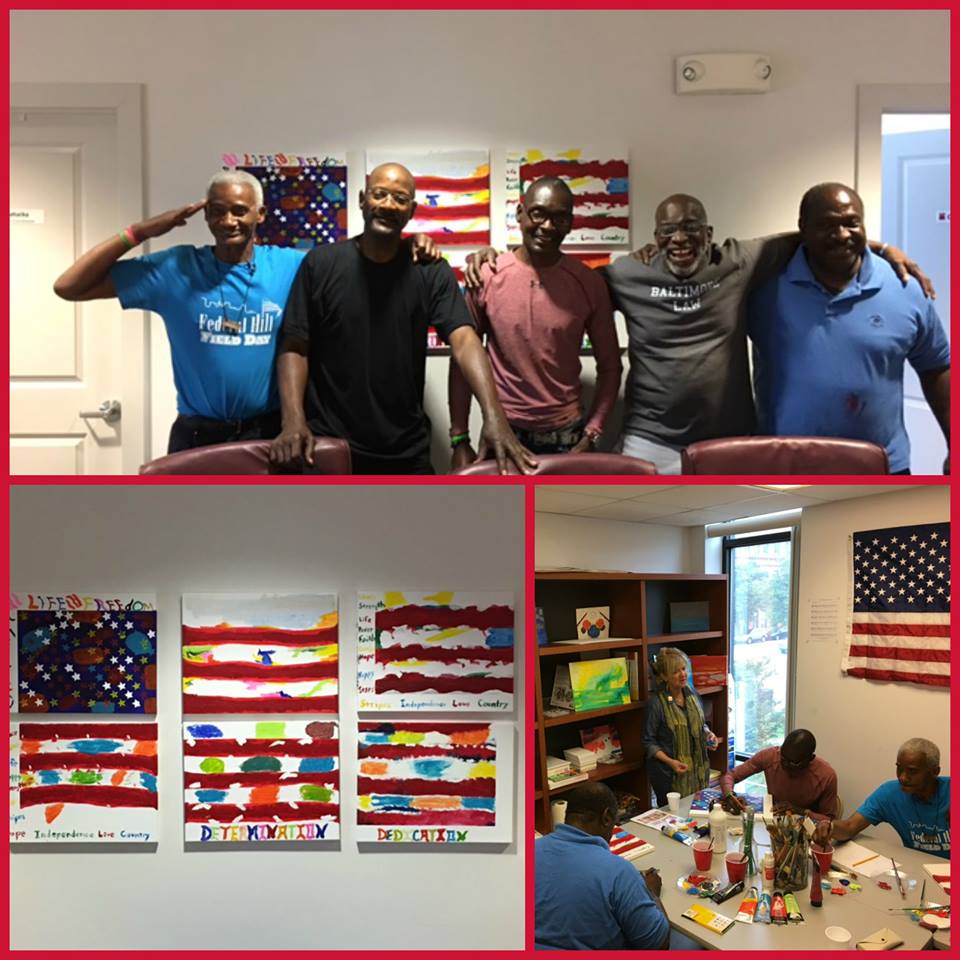 Classes to lower levels of depression, stress, and anxiety
Tai chi 
Mindfullness
Music
Classes that assist with daily living
Cooking classes 
Financial literacy
Diabetes education
Work therapy
Giving the men that chance to “practice “   work skills in our program 
Consistent feedback 
Gives a snapshot of strong work skills and those needing improvement 
Allows the men to take ownership of the program
Part 3 : Interventions to help  persons who are homeless  regain purpose and value
Giving and gratitude
Reinforcing value
Volunteering 
Donating at Christmas
 Escorts
Gratitude
We know that  gratitude :
Enhances  empathy  and reduces aggression
Improves self esteem
Increases mental strength 
Fosters resilience


Encourage the veterans to write what they are grateful for daily .
Ask them everyday to  relate  some good news
Tashi Deley:
I honor the greatness that is within you